BENEFITS OVERVIEW
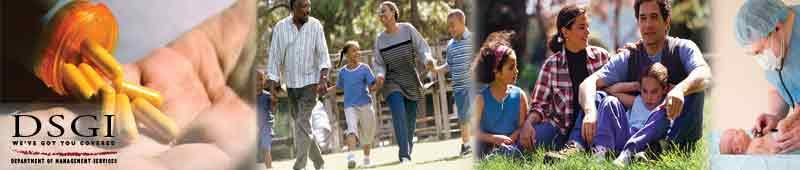 Pre-Tax Program
Offered through the State of Florida

Administered through People First

Can waive pre-tax on health and life insurance

Supplemental plans and flexible spending accounts are available only on a pre-tax basis
Insurance Programs
Who is People First
Benefits Services Provider for the State of Florida

Responsibilities include, but are not limited to:
Processing Enrollments of Pre-Tax Insurance
Processing Qualifying Status Changes (QSC)
Verification of dependent eligibility 
Administering COBRA benefits
Annual Open Enrollment
How Do I Use People First?
People First Website
https://peoplefirst.myflorida.com/
People First Service Center 
1-866-663-4735
Paper Enrollment Forms (if applicable)

User ID and password can be obtained by calling People First
Health Insurance Plans
PPO: Blue Cross/Blue Shield
HMOs: Companies vary by county

Enrollment in a health plan must take place within the first 60 days of employment.

All forms can be found on the People First website:  https:peoplefirst.myflorida.com
Health Insurance Premiums
Premiums for full-time Career Service employees:
Individual Coverage (employee only) - $25.00 bi-weekly
Family Coverage (employee + 1 or more) - $90.00 bi-weekly

Premiums for full-time SES employees:
Individual Coverage (employee only) - $4.17 bi-weekly
Family Coverage (employee + 1 or more) - $15.00 bi-weekly
Health Insurance Premiums
Spouse Program: $7.50 bi-weekly for each full-time employee

Premiums for part-time employees are proportional to FTE percentage.
HMO Insurance Plan
Emphasizes wellness and preventative care
Select a primary care provider from the plan list to coordinate all medical care
Obtain a referral if a specialist is needed
Only urgent/emergency services are paid outside the service area
Notify the HMO within 48 hours of an accident or ANY emergency
HMO Summary of Benefits
No claims to file
No pre-existing condition
No deductibles, No coinsurance
Selected co-pays
Office visits - $20 primary care, $40 specialty
Emergency services -$100
Hospital admission - $250
Prescription drugs (30 day supply)
$7 for generic drugs/$14 for mail order
$30 for preferred drugs/$60 for mail order
$50 for non-preferred drugs/$100for mail order
Blue Cross / Blue Shield
Offers world wide coverage and no restrictions on providers
Co-pays, coinsurance and deductibles
Costs vary based on network or non network coverage
Blue Cross/Blue Shield Summary of Benefits
Network:
Office visits are $20 primary care, $40 specialty
Calendar year deductible
$250 individual
$500 family
Non-network:
Office visits are 40% of allowance plus difference between charge and allowance
Calendar year deductible
$750 individual
$1,500 family
Employee must file the claim
Blue Cross/Blue Shield Summary of Benefits
Prescription drugs (30 day supply)
$7 for generic
$30 for preferred drugs (contact provider for list)
$50 for non-preferred
90 day mail order supply
$14 for generic
$60 for preferred drugs (contact provider for list)
$100 for non-preferred
$100 Health Screening Allowance (not applicable to dependents)
BC/BS Pre-existing Condition Exclusion
Any medical services received within 6 months prior to the coverage effective date are excluded for the first 12 months of coverage
Requests for “waiver of pre-existing conditions” may be submitted to People First if you have satisfied the pre-existing condition exclusion under prior health insurance coverage and have not had a loss of coverage that exceeds 63 days
Health Investor HMO and PPO
Higher deductible and increased coinsurance; lower employee premium
Bi-weekly Premium
Individual - $7.50
Family - $32.15
Annual Deductible 
Individual - $1,250
Family - $2,500
Health Investor HMO or PPO
Health Savings Account 
Health Savings Account is regulated under IRS Publication 502
Pre-tax savings account for medical purposes
Account accumulates interest on balances and can roll over to be saved for future use
Yearly Contribution:


 
 
*Participants 55 and older can contribute an extra $700/year
State Term Life Insurance
Underwritten by Minnesota Life
The State offers free Basic Life insurance for all full-time employees. The benefit is $25, 000.
Accidental Death and Dismemberment coverage equal to Basic Term coverage
Coverage provided for employee only
State Term Life Insurance
Optional coverage available 1-5 times base annual earnings, up to a maximum of $500,000
Optional Term Life includes Accidental Death and Dismemberment coverage
Coverage over 500,00 or for six times or seven times salary requires proof of good health
Coverage provided for employee only
Flexible Spending Accounts
Medical Reimbursement 
Minimum annual election $60; maximum $5,000
For tax deductible medical expenses
Dependent Care Reimbursement
Minimum annual election $60; maximum $5,000
For expenses that are required to allow you and your spouse to be gainfully employed
For both accounts: “Use it or lose it” and file claims directly with People First
Dental Insurance Providers
American Dental Plan (HMO and Indemnity)
Ameritas (Indemnity)
Assurant (HMO and Indemnity)
Cigna (HMO)
Comp Benefits (HMO and PPO)
United Dental (HMO)
Dental Insurance Plans
Pre-paid plans
Must select a dentist from participating provider list
Two routine cleanings per year provided with coverage or office visit co-pay
Routine x-rays
Orthodontia benefits
Expenses for preventative and restorative care vary by company
No deductibles 
No claims to file
Dental Insurance Plans
Indemnity, Insured or DPPO Plans
May choose any dentist you want
More out of pocket expense
Coinsurance, deductibles and maximum annual benefits
DPPO plan provides two routine cleanings per year provided with coverage or office visit co-pay
Coverage and cost vary by company
Vision Insurance
Offered through Comp Benefits (Humana)
Exam Plus 
Materials Only
Pre-tax Benefits (Continued)
Hospital/Cancer Insurance
Supplemental income for out of pocket expenses
Paid directly to you or hospital
Companies: Gabor, AFLAC, Alta and Colonial
Short Term Disability
Supplemental income for illness or accident
Benefit plans: 6, 12 or 24 months
0-180 day elimination period
Qualifying Status Change
Participants have 31 calendar days following a qualifying event (e.g. marriage, divorce, birth or adoption, death of spouse or dependent, loss of coverage, etc.) to make a change to their coverage
Pre-tax participants may make changes only if a qualifying status change occurs or during the annual open enrollment
Open Enrollment
Every year around September/October
For pre-tax insurance programs only
Employee can choose to make any changes, additions, or deletions during this time
All changes made during the open enrollment period are effective January 1st of the following year
Employee Assistance Program
Cost Free – Confidential – Convenient

Difficulties in Relationships
Emotional/Psychological Issues
Stress & Anxiety Issues with Work or Family
Alcohol & Drug Abuse
Grief Issues
Personal & Life Improvement
Depression
Childcare  or Eldercare Issues

Unlimited, short-term counseling sessions
Available to you and your household members
24 hours a day, 365 days a year
1-800-860-2058
COBRA
Under the Federal COBRA law, employees who terminate State employment are eligible to continue their Group Health coverage and their dental and vision insurance coverage for up to eighteen months (or longer under certain circumstances).
REMINDERS:
60 DAYS TO ENROLL IN BENEFITS
MARRIAGE LICENSE REQUIRED/FAM
DEPENDENTS BIRTH CERTIFICATE
SEXUAL HARASSMENT TRAINING